MDC-B354
What’s new in System Center 2012 SP1
Kenon Owens, Michael LeworthyWon Huh

Microsoft Technical Product Marketing
Session Objectives and Takeaways
Objective: 
To provide an overview of the new features highlighted in System Center 2012 SP1
	
	Virtual Machine Manager
	Operations Manager
	Data Protection Manager
	Orchestrator
	Service Manager
	App Controller

Evaluate the new capabilities in your environment
Application Management
Application Performance Monitoring
Service Provider Framework
App Controller
Michael Leworthy, Senior Product Manager
New Capabilities in SP1
Monitoring MVC and WCF applications
Monitoring .NET apps hosted in Windows Services
Intellitrace and TFS integration
360o .NET application monitoring
Monitoring applications running in IIS8/Windows Server 2012
Global Services Monitoring
APM monitoring for Sharepoint 2010
Azure SDK support (storage, SQL Azure)
Availability
Global Service Monitor
Internal Synthetic Transactions
360o view of application health
Resolution
Team Foundation Services Work Item Synchronization
Visual Studio
Reliability
.NET Application Performance Monitoring
Global Service Monitor
Performance
NET Application Performance Monitoring
Global Service Monitor
Client-Side Monitoring
Diagnostics
NET Application Performance Monitoring
SCOM Infra Monitoring MPs
IntelliTrace integration
360o .NET application monitoring
Displays information from 
Global Service Monitor, 
.NET Application Performance Monitoring
Web Application Availability Monitoring
Summary of health and key metrics for 3-tier applications in a single view.
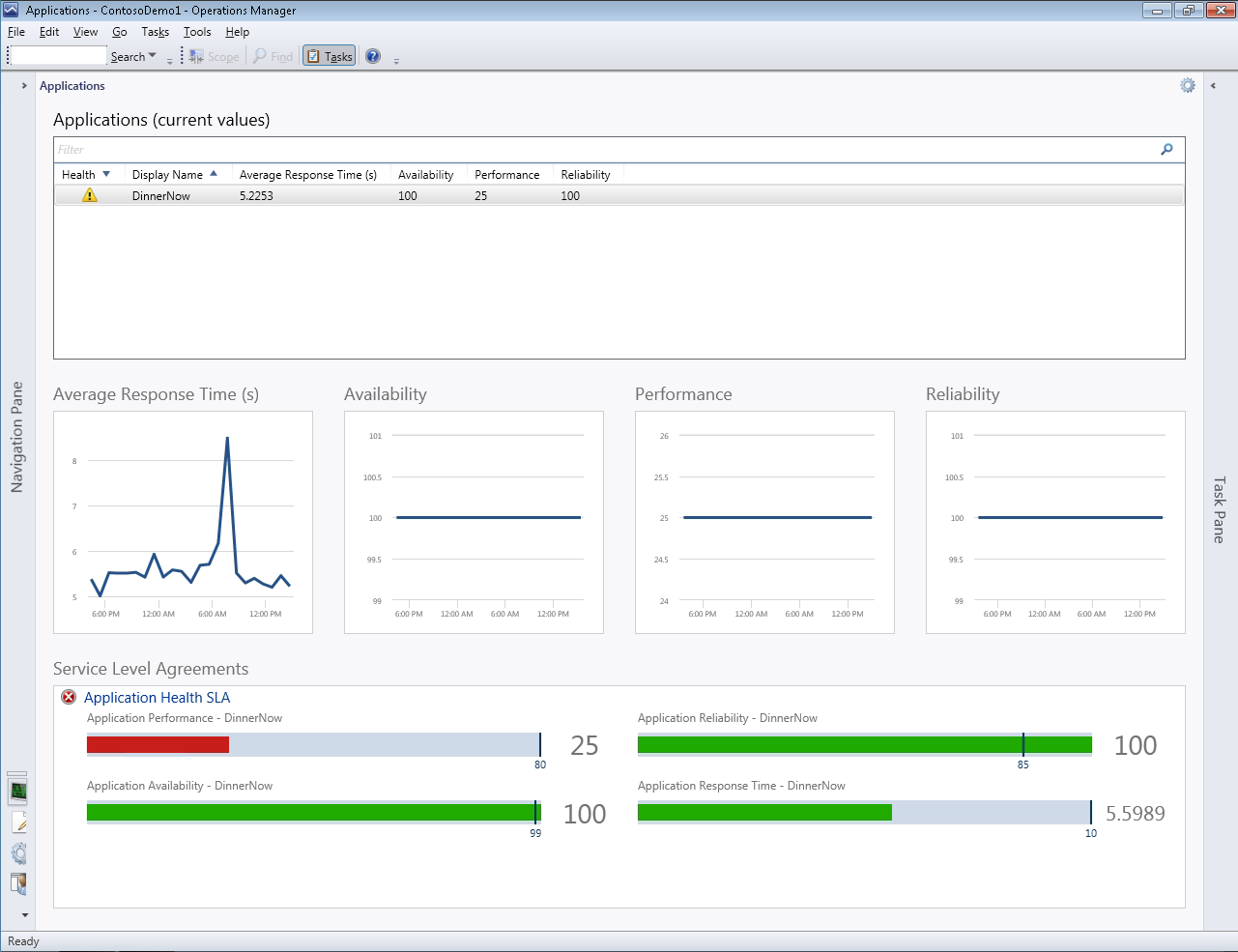 7
Predictable application SLAGlobal Service Monitor
Web Test + Schedule
Operations Manager
Web Test
Microsoft Visual Studio 2012
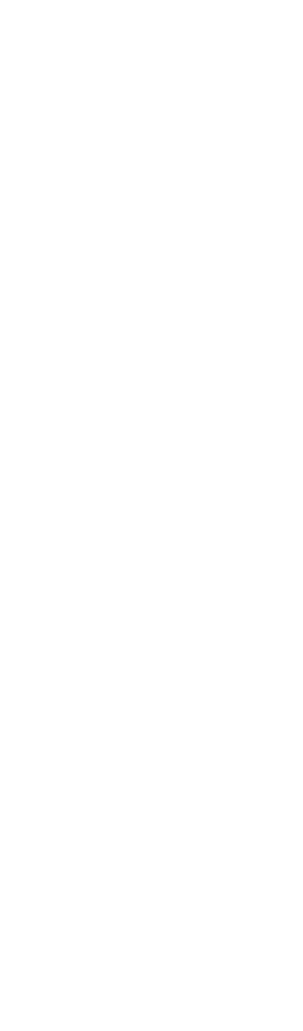 Global Service Monitor
Results
Call Web App
!
Workitem +
Results
Production Application
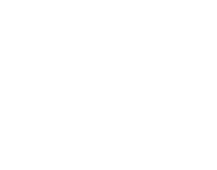 On-premises
Results
Demo
360° reporting
Global Service Monitoring
Service delivery and automation
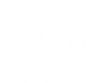 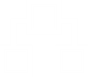 Orchestrator
Service Manager
Kenon Owens, Senior Product Marketing Manager
New capabilities in SP1
Service delivery and automation
Partner extensibility
Deploy Windows Azure VM’s
Cloud Service Process Pack
Console, Windows PowerShell on Win7 SP1
Orchestrator Integration
Chargeback
Chargeback optimizes infrastructure usage
Driving behavior management
Chargeback
Technical features
IT
Business 
capabilities
Buildinginfrastructure
Planning and insight
Monitor usage
(allocation)
Insights through reporting
Resources
Pricing
Needs
Integration Packs for automation across clouds
Microsoft Cloud
Private Cloud
Service Provider
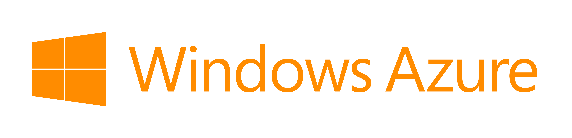 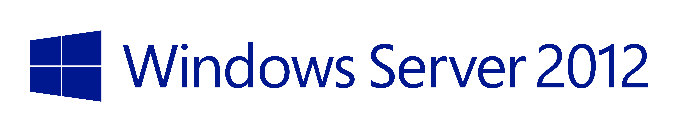 Out-of-the-box
Out-of-the-box
Partner enabled IP’s
Orchestrator integration enables Microsoft and third-party platforms to coordinate and use operational data in the infrastructure across varying cloud scenarios (on-premises, Microsoft cloud and service provider clouds)
Orchestrator integration enables Microsoft and third-party platforms to coordinate and use operational data in the infrastructure across varying cloud scenarios (on-premises, Microsoft cloud and service provider clouds)
BMC
Dell - AIM
NetApp - OCPM
Cisco
UCS
NCM JaxMP/Frysoft
Vision Solutions - DoubleTake
Kelverion
ServiceNow
Data Manipulation
HTTP Applications
All Systems Center Components
Active Directory
Exchange (User and Admin)
IBM Tivoli  Netcool/Omnibus
HP (OM, SM, iLO)
All Systems Center Components
Active Directory
Exchange (User and Admin)
IBM Tivoli  Netcool/Omnibus
HP (OM, SM, iLO)
Windows Azure 
FTP
VMware vSphere
Windows Azure 
FTP
VMware vSphere
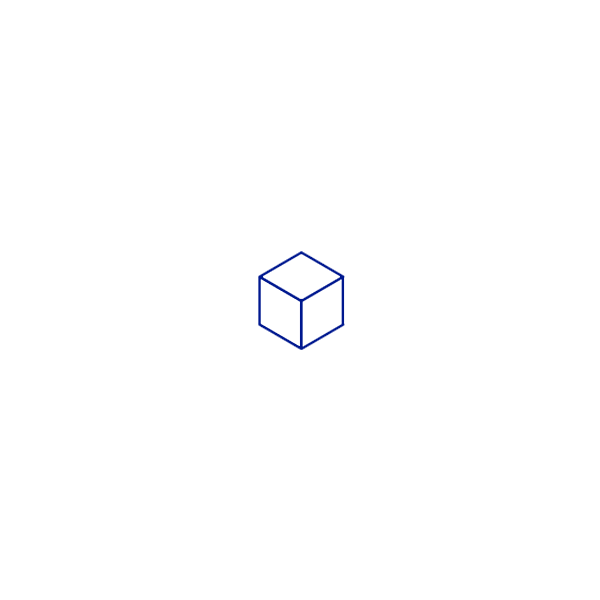 New capabilities in SP1
13
Demo
Chargeback
Orchestrator integration with Azure
Operations and cross-platform management
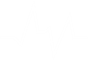 Operations Manager
Virtual Machine Manager
Won Huh, Product Marketing Manager
New Cross Plat Capabilities in SP1
Virtual Machine Manager
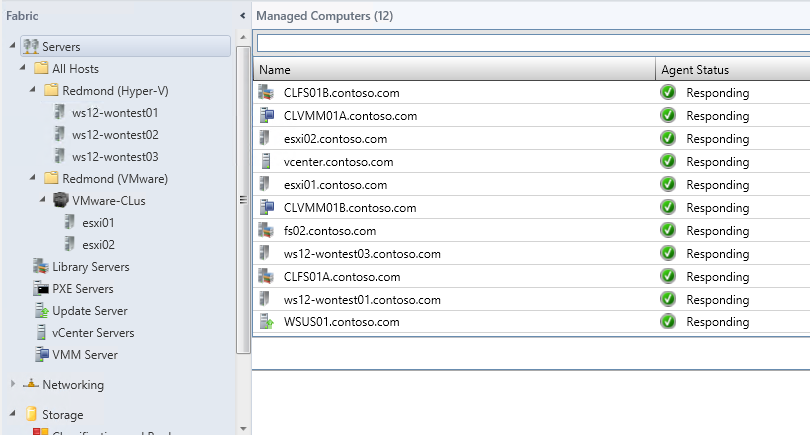 Personalize OS instances when deploying
Use service templates for multi-tier deployments
Scale out using service templates
Live migrate across Hyper-V hosts
New Cross Plat Capabilities in SP1
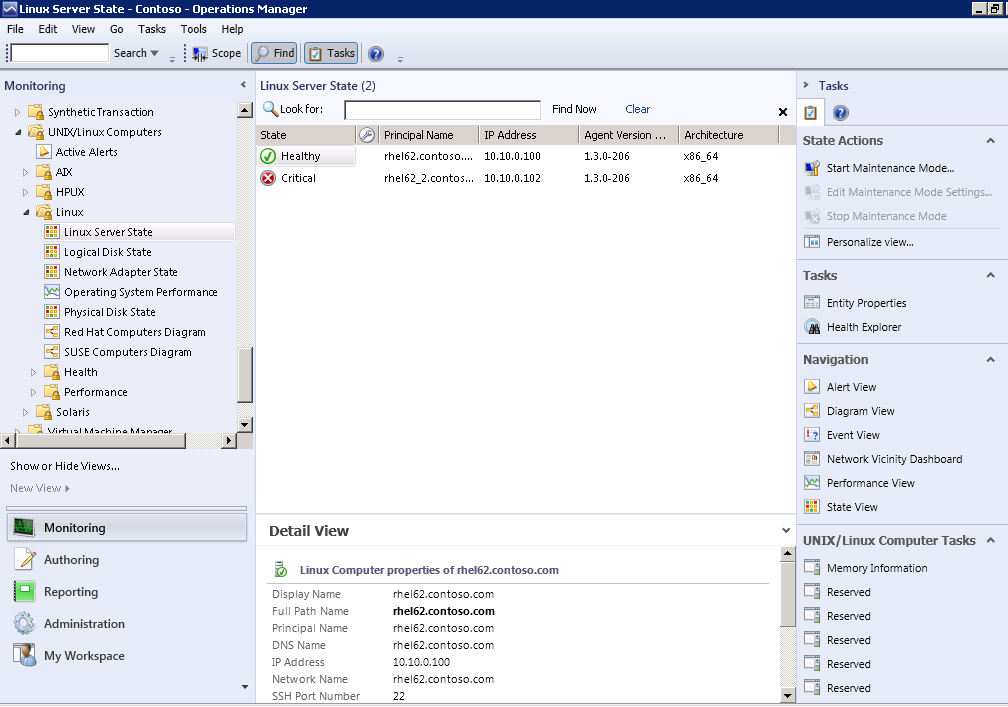 Operations Manager
Monitor OS health & performance
Monitor log files
Monitor JEE app servers
Monitor line-of-business applications
Monitor databases and web servers
Audit security events
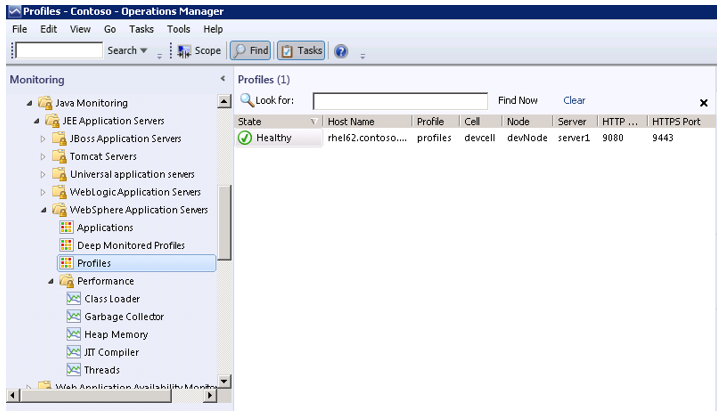 New Cross Plat Capabilities in SP1
Configuration Manager
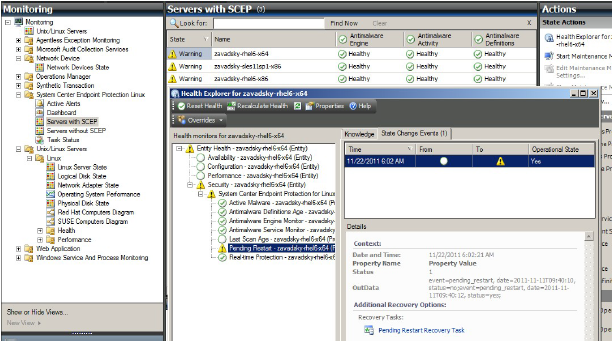 Inventory hardware
Inventory installed applications
Create collections based on inventory
Distribute and install software
Report on inventory and software distribution
Endpoint Protection (anti-virus)
Supported Operating Systems
UNIX
Linux
Version Support
New versions of operating systems supported within 180 days of release
Old versions supported as long as vendor provides support
Demo
Deploying Linux services, monitoring and running tasks
Back-up and Recovery
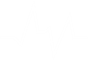 Data Protection Manager
Operations Manager
Continuous backup and protection for Microsoft workloads
System Center Operations Manager
Active DirectoryHyper-VFile Services
Disk-based recovery
Windows Azure Backup
Up to every 15 minutes
System Center Data Protection Manager
Data protection manager disaster recovery (with offsite replication and tape)
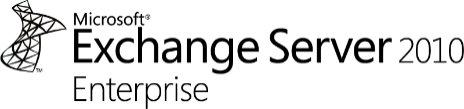 Windows Client
Tape-based backup
New capabilities in SP1
Data Protection Manager
Windows Server 2012 support
Office 2013 support
Back-up to Windows Azure
SQL 2012 Always-on support
SP1 Enhancements for WS 2012
Scale enhancements
64 nodes, 8000 VMs
Live Migration support
Deduplication support
Hyper-V over SMB support
DPM on WS 2012 VM
Virtualization
Virtual Machine Manager
Kenon Owens, Product Marketing Manager
New Capabilities in SP1 for VMM
Deep Discovery for Bare Metal Deployments
Broader SMI-S Support
Tenant Admins/Tenant Users
SMB 3.0
Linux Guest Customization
WS 2012
SQL Server 2012
VM Networks
Port Profiles
Network QoS
1000 Hosts 25,000 Guests
vSphere 5.1
Guest Customization against VMs not in the domain
Improved connectivity with OpsMgr
Switch Extension Manager
Port Profiles
Better Job Views
Console Add-ins
Greater Support of Guest Operating Systems
Larger Cluster Support
NIC Teaming
Better Script Support for Deploying Services
Failover Clustering Availability Options
Support for Share Nothing Live Migration
Support for Storage Live Migration
Concurrent Live Migrations
VM networks and network virtualizationSystem Center 2012 SP1 Virtual Machine Manager
Connectivity
Multi-tenancy
Isolation
Bring your own IP
Mobility
Capability 
Quality of service (QoS)
Security 
Optimizations
Monitors
VM networks
Logical switch
Logical Switch
Logical Switch “Building 44 Prod”
Port Profile
Sets
Native Switch Settings
Extension3
Extension1
Extension2
“Web” classification
“DB” classification
“iSCSI” classification
“ContosoiSCSI” (Virtual)
Ext 1: Virtual Profile A
Ext 2: Virtual Profile F
Ext 3: Virtual Profile G
Native Virtual Profile A
“ContosoDB” (Virtual)
Ext 1: Virtual Profile A
Ext 2: Virtual Profile B
Ext 3: Virtual Profile C
Native Virtual Profile A
“ContosoWeb” (Virtual)
Ext 1: Virtual Profile A
Ext 2: Virtual Profile D
Ext 3: Virtual Profile E
Native Virtual Profile A
“ContosoTeam” (Uplink)
Ext 1: Uplink Profile A
Ext 2: Uplink Profile B
Ext 3: Uplink Profile C
Native Virtual Profile C
Logical Switch “Building 27 Dev”
Native Switch Settings
“Web” classification
“DB” classification
“iSCSI” classification
“NativeiSCSI” (Virtual)
Native Virtual Profile B
“NativeDB” (Virtual)
Native Virtual Profile B
“NativeWeb” (Virtual)
Native Virtual Profile B
“NativeTeam” (Uplink)
Native Virtual Profile D
Demo
Network virtualization and storage management
In Review:  Session Objectives and Takeaways
Objective: 
To provide an overview of the new features highlighted in System Center 2012 SP1
	
	Virtual Machine Manager
	Operations Manager
	Data Protection Manager
	Orchestrator
	Service Manager
	App Controller

Evaluate the new capabilities in your environment
Resources
Learning
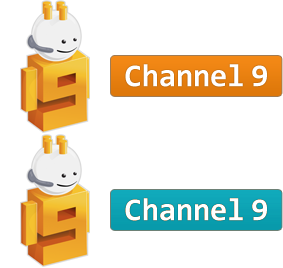 Sessions on Demand
Microsoft Certification & Training Resources
http://channel9.msdn.com/Events/TechEd
www.microsoft.com/learning
msdn
TechNet
Resources for IT Professionals
Resources for Developers
http://microsoft.com/technet
http://microsoft.com/msdn
Complete an evaluation on CommNet and enter to win!
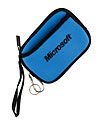 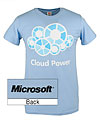 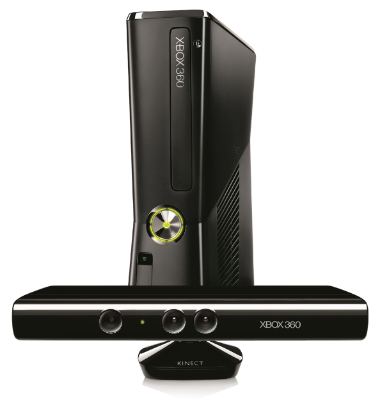 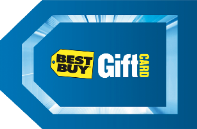 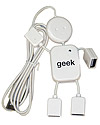 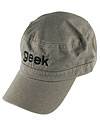 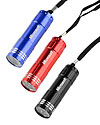 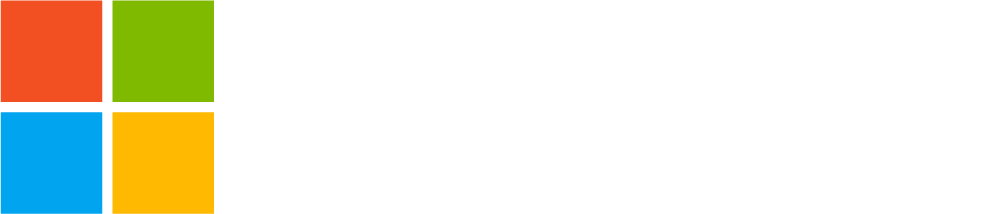 © 2013 Microsoft Corporation. All rights reserved. Microsoft, Windows and other product names are or may be registered trademarks and/or trademarks in the U.S. and/or other countries.
The information herein is for informational purposes only and represents the current view of Microsoft Corporation as of the date of this presentation.  Because Microsoft must respond to changing market conditions, it should not be interpreted to be a commitment on the part of Microsoft, and Microsoft cannot guarantee the accuracy of any information provided after the date of this presentation.  MICROSOFT MAKES NO WARRANTIES, EXPRESS, IMPLIED OR STATUTORY, AS TO THE INFORMATION IN THIS PRESENTATION.